Métodos de Purificação de Baixa Resolução
Precipitação
Separação por membranas
Extração em sistemas de duas fases líquidas
Processos de Separação por Membranas
Os processos mais empregados para purificação de bioprodutos são os que utilizam a diferença de pressão como força motriz;

Em razão da natureza e do tipo de solutos e da presença ou não de partículas em suspensão, existem diferentes membranas com diferentes tamanhos e distribuição de poros caracterizando 4 processos:

Microfiltração;
Ultrafiltração;
Nanofiltração.
Osmove inversa.
Principais características dos processos que utilizam diferença de pressão como força motriz
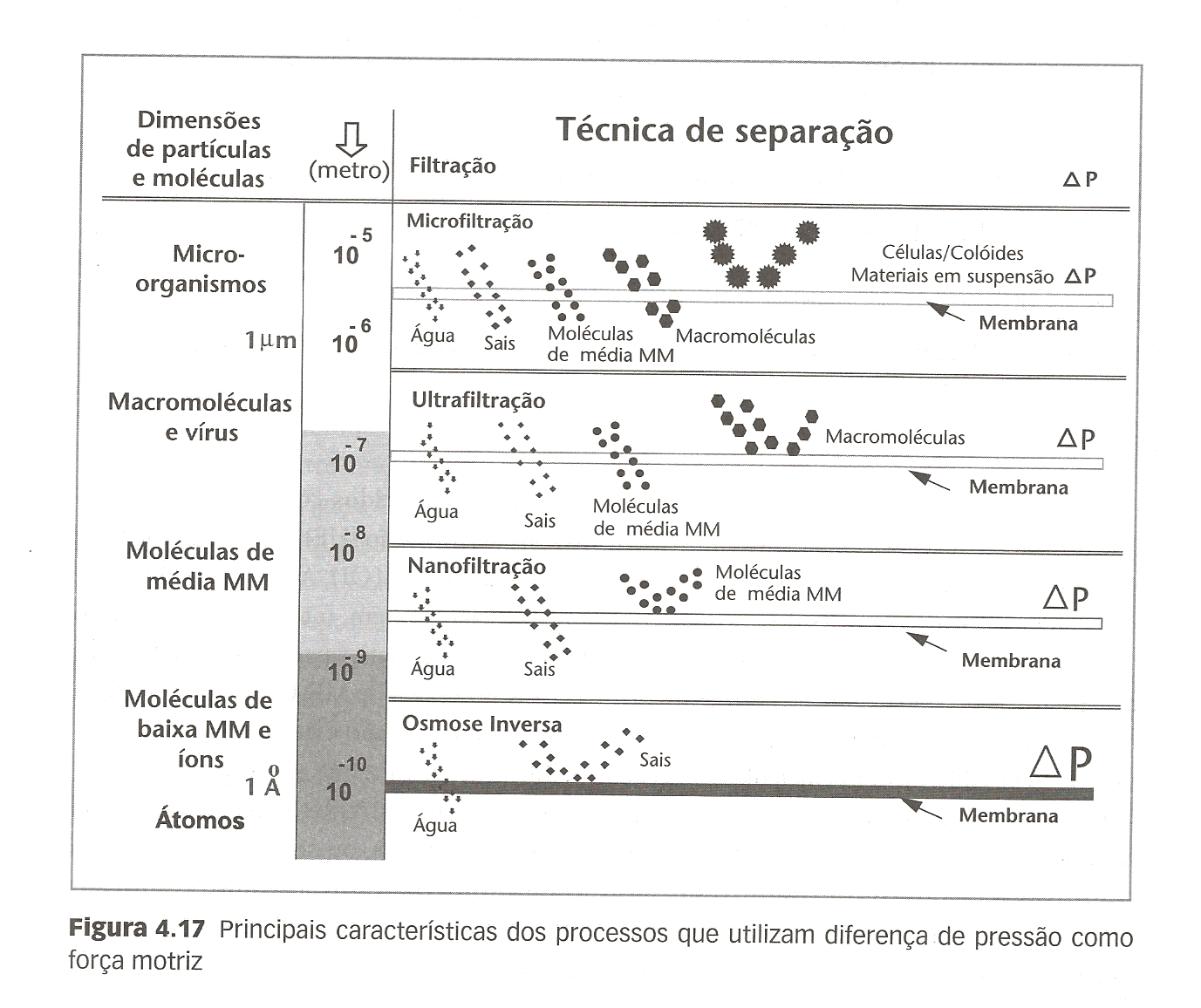 Faixas de tamanho de poros das membranas
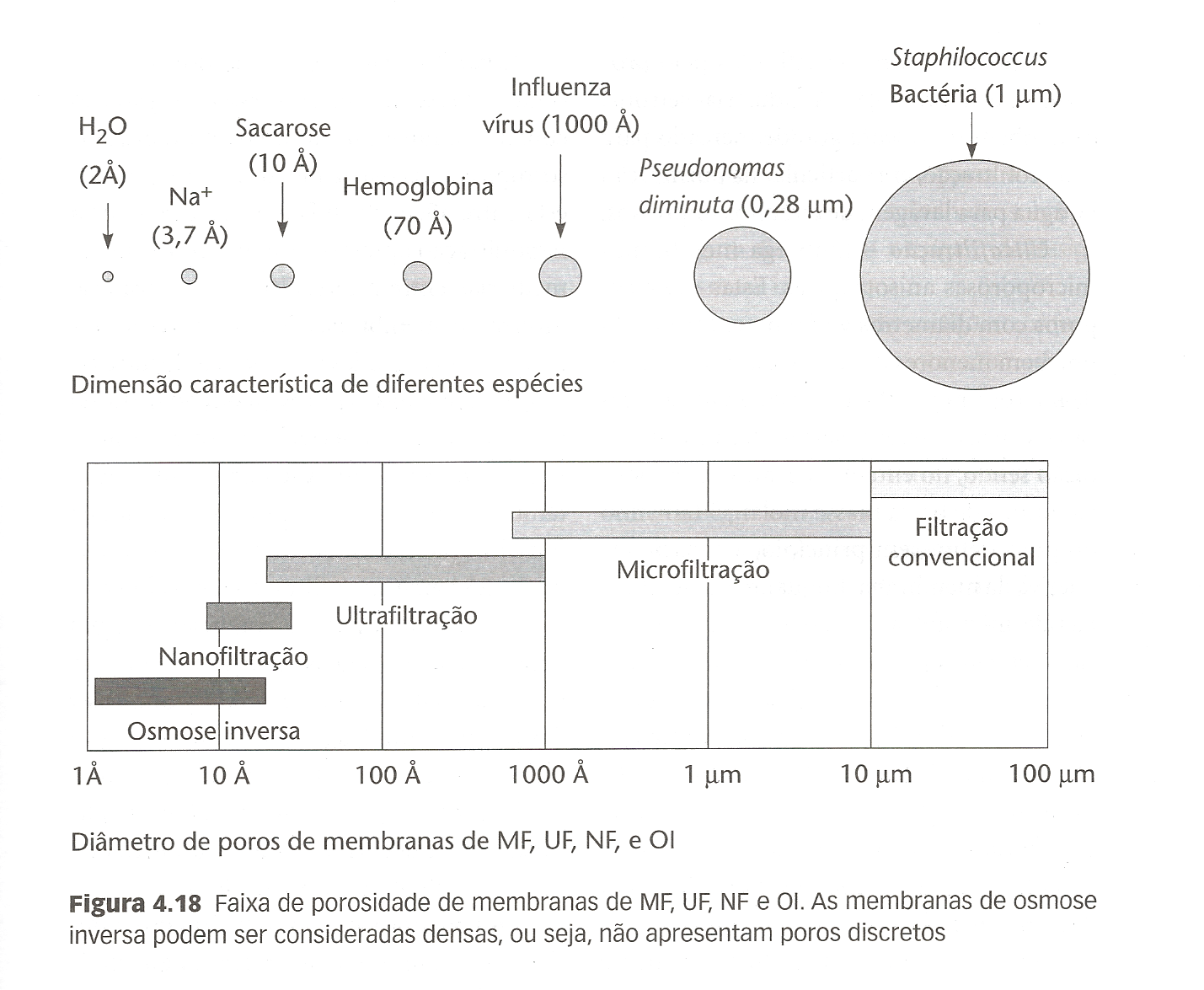 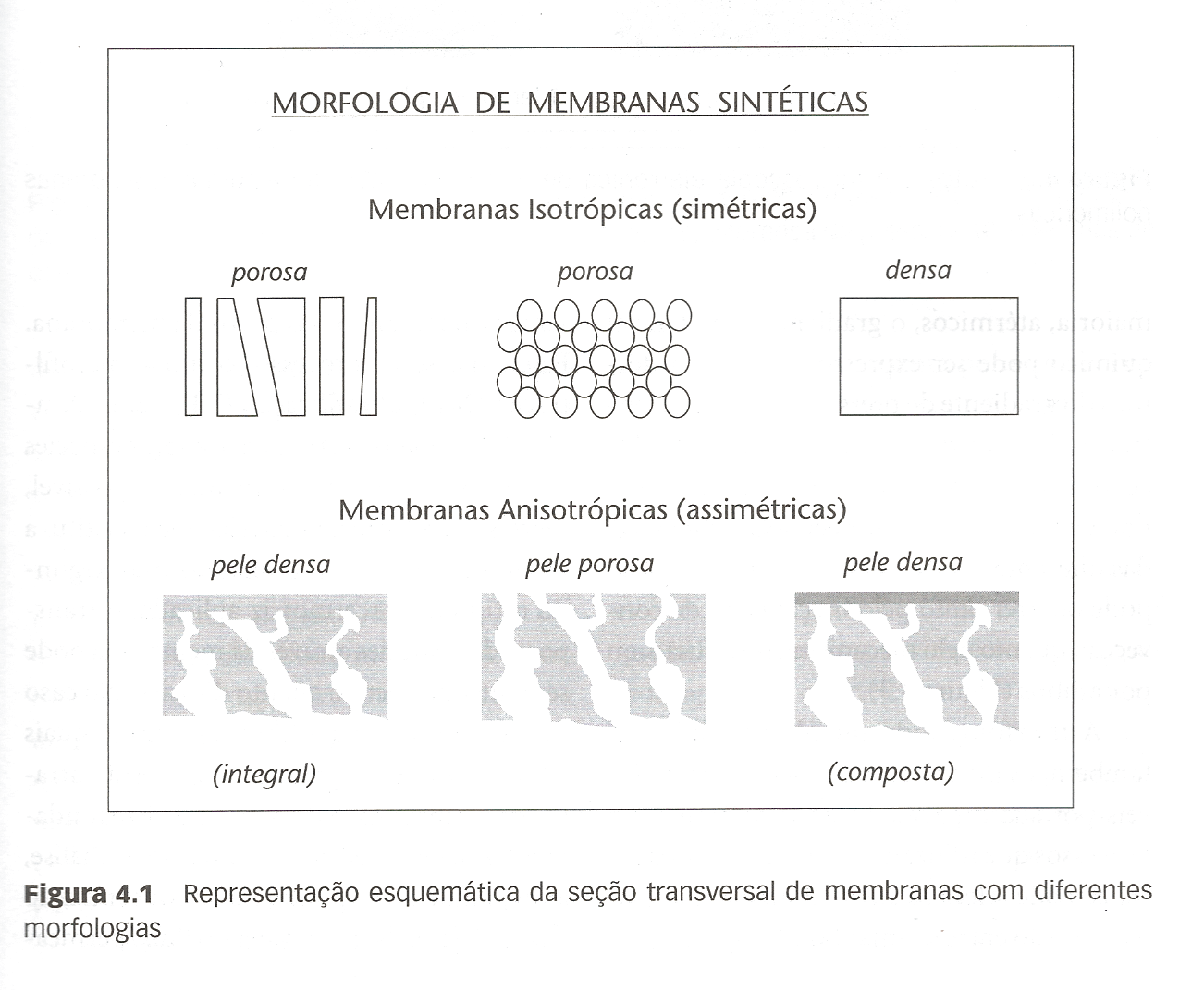 Microfiltração
É similar a uma filtração clássica que utiliza membranas sintéticas como barreira seletiva
Emprega membranas microporosas, isotrópicas ou anisotrópicas, com tamanho de poros entre 0,05 a 5 mm
É empregada para reter partículas em suspensão, tanto no ar quanto em misturas aquosas
São membranas totalmente permeáveis aos compostos solúveis, independentemente do valor de suas massas molares
Aplicação: filtração estéril, tanto de líquidos quanto de gases
Ultrafiltração
Emprega membranas microporosas anisotrópicas, com  diâmetros de poros entre  1 e 500 nm.

Capaz de reter macromoléculas em solução, e permeável a todos os solutos de baixa massa molar

Bastante utilizada na purificação quanto na concentração de proteínas e enzimas
Osmose Inversa
Utiliza membranas anisotrópicas densas, portanto, são permeáveis apenas ao solvente, em geral, água, retendo, praticamente, todas as moléculas solúveis e materiais em suspensão;

Alta pressão faz a água atravessar a membrana no sentido da solução mais concentrada para a menos concentrada.
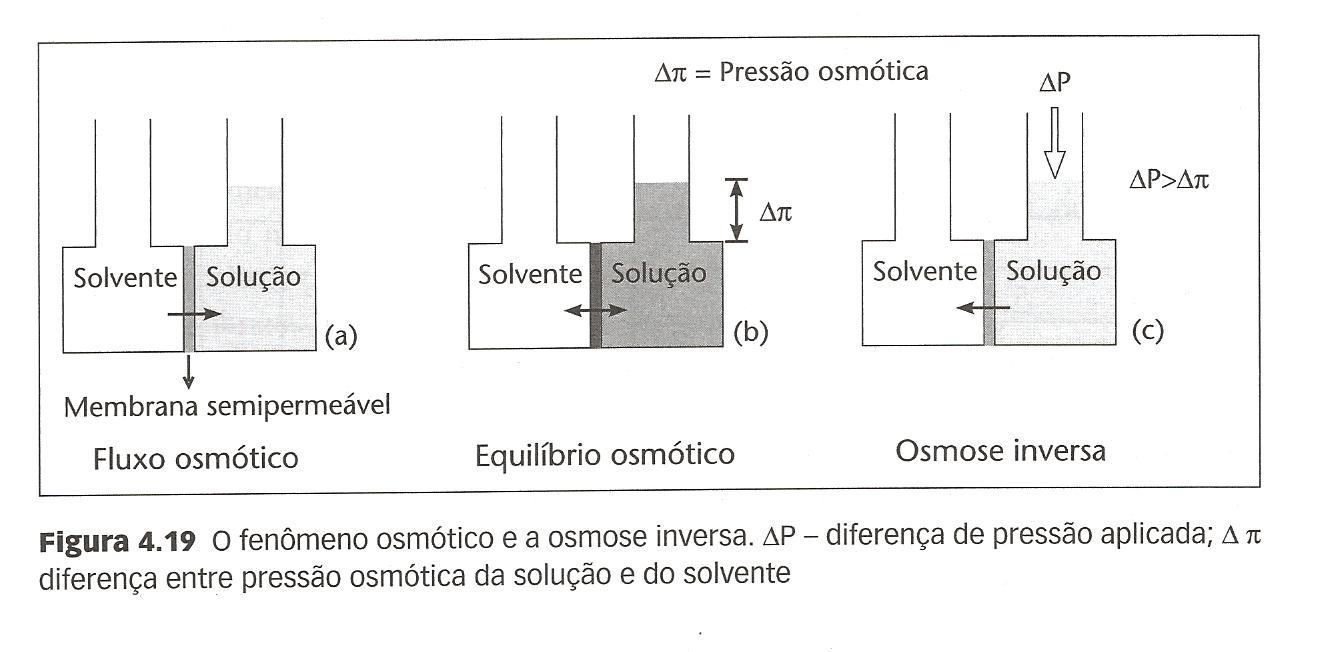 Métodos de Purificação de Baixa Resolução
Precipitação
Separação por membranas
Extração em sistemas de duas fases líquidas
Extração em sistemas de duas fases aquosas
Utilizada na purificação de antibióticos e ácidos orgânicos;

Consiste na separação da molécula-alvo e impurezas baseada em suas diferentes solubilidades nas fases líquidas
Extração em sistemas de duas fases aquosas
Sistemas de duas fases aquosas são formados pela reunião de determinados polímeros, polieletrólitos, ou polímeros em combinação com solutos de baixa massa molar formando quatro grupos:
2 polímeros não-iônicos.
Polieletrólito e um polímero não-iônico;
2 polieletrólitos 
Polímero não-iônico e um composto de baixa massa molecular
Extração em sistemas de duas fases aquosas
Sistemas formados por polietilenoglicol e um sal são intensamente empregados por apresentarem rápida separação das fases, baixo custo e elevada seletividade na separação de moléculas com base na solubilidade
Extração em sistemas de duas fases aquosas
Duas soluções aquosas imiscíveis;
 
  Molécula-alvo P apresenta maior solubilidade na fase de topo em relação à fase de fundo;

  Maior grau de pureza da molécula-alvo se os contaminantes apresentarem solubilidade maior na fase de fundo
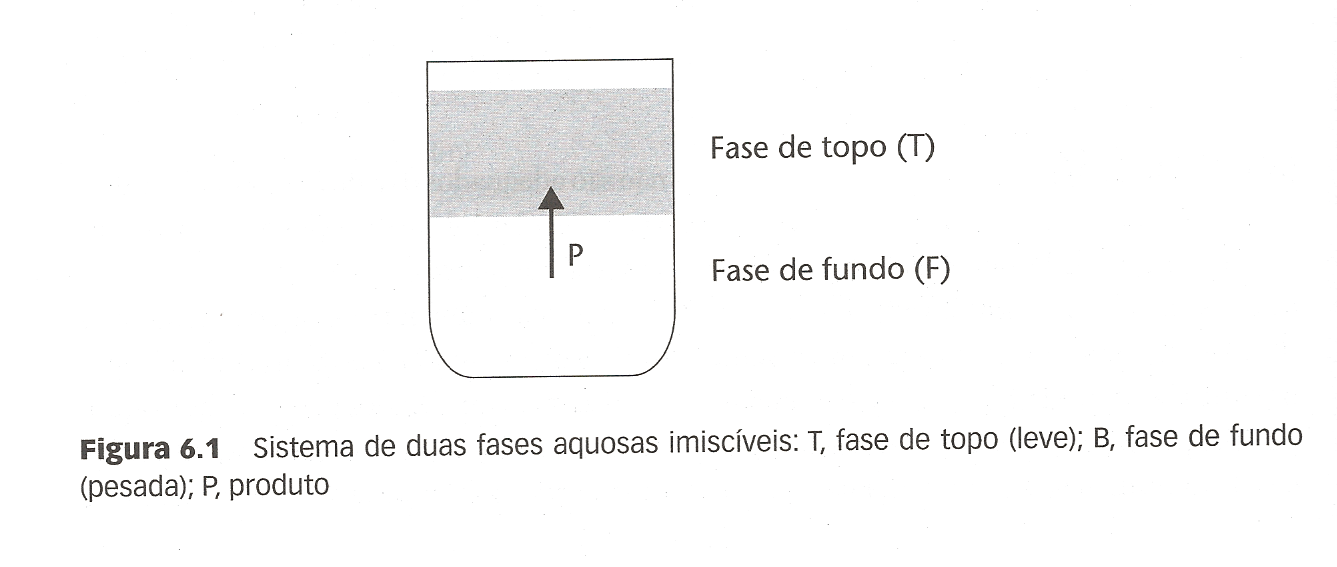 Diagrama de Equilíbrio em sistemas de duas fases aquosas (SDFA)Curva de equilíbrio de um sistema PEG/fosfato
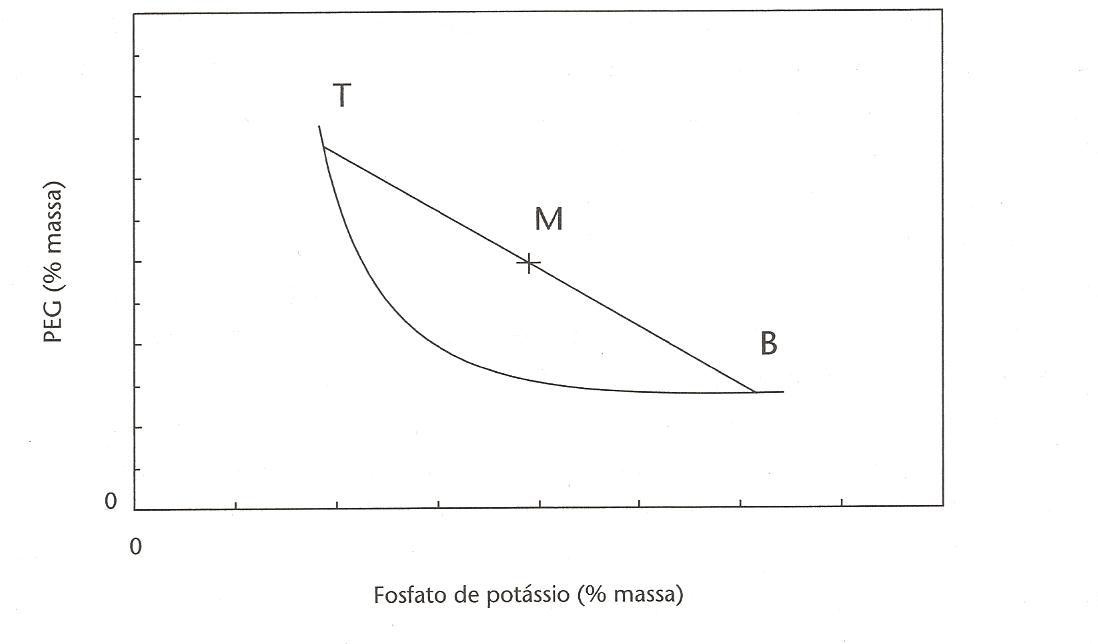 Reta TMB: linha de amarração (“tie-line”)
Curvas de equilíbrio do sistema PEG/fosfato de potássio em função dos parâmetros massa molecular e pH do meio
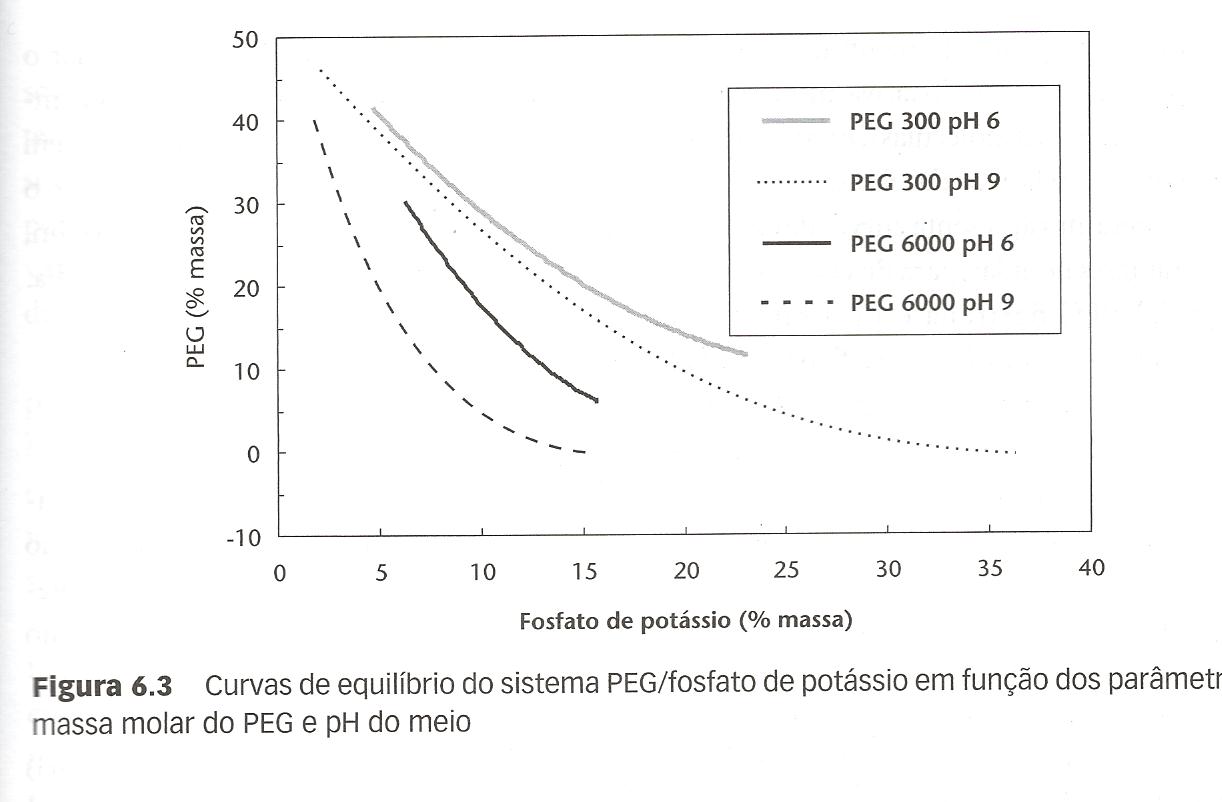 Coeficiente de Partição (K)
Grandeza adimensional que representa a relação entre as concentrações da molécula de interesse na fase de topo e na fase de fundo no equilíbrio:
  K= CTi
    CFi

CTi = Concentração de soluto i na fase de topo (g/L);
 CFi= Concentração de soluto i na fase de fundo (g/L);
Utilizado para avaliação da extensão das separações nos sistemas de duas fases aquosas;
Ocorrência de purificação: coeficientes distintos para a molécula de interesse e para as demais moléculas.
Fatores que influenciam no coeficiente de partição K
Interações hidrofóbicas
Cargas superficiais / pH
Diferença de potencial elétrico entre as fases
Efeito de salting-out da fase salina
Diferenças de viscosidade
Diferenças de densidade
Diagramas de fases (ex.: concentração de PEG e sal)
Massa molecular da biomolécula
Métodos de Purificação de alta resolução:Cromatografia
Cromatografia
Princípio Geral:
Retenção e Liberação da molécula-alvo
A matriz sólida é capaz de reter a molécula por um determinado período de tempo (tempo de retenção)
Eluição do fluido e consequente separação da molécula-alvo
Cromatografia
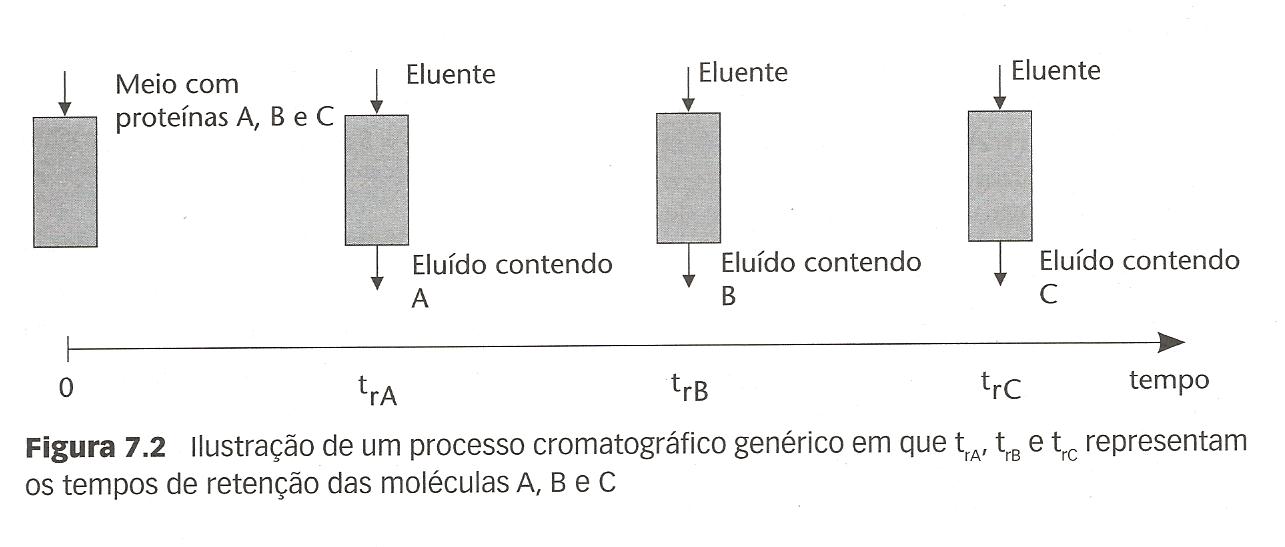 Cromatografia
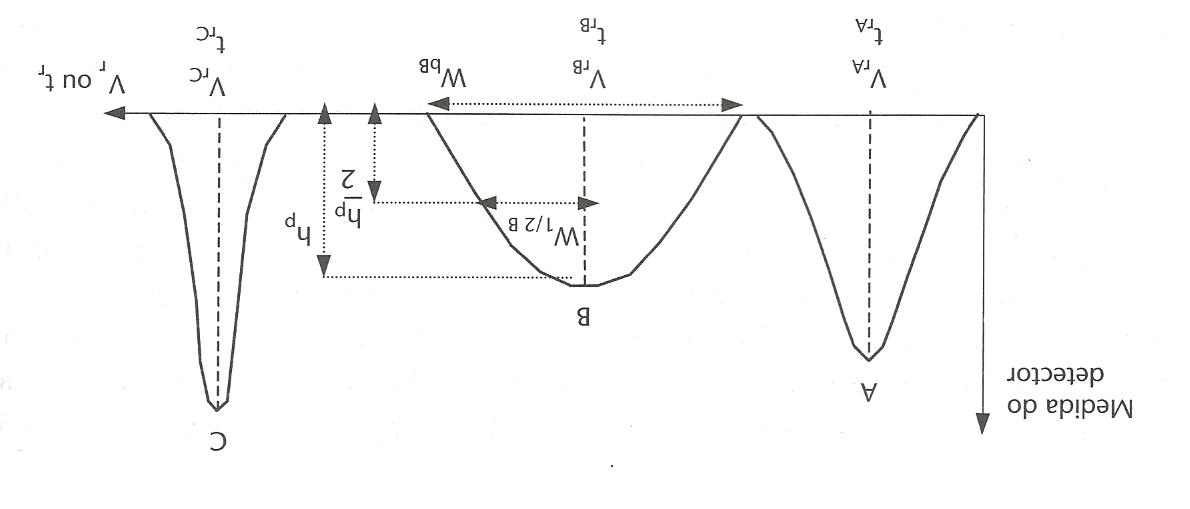 Cromatografia
Cromatografia de exclusão molecular
Cromatografia de troca-iônica
Cromatografia de interação hidrofóbica
Cromatografia de afinidade
Cromatografia de exclusão molecular
Processo:

Os solutos de um meio líquido (proteínas, peptídeos, anticorpos) são adsorvidos ou retidos em um leito de material poroso;

As moléculas sofrem partição em virtude das diferenças no tamanho das espécies entre um solvente  (fase móvel) e uma fase estacionária de porosidade definida;

A posterior remoção gradual dos solutos por ação de uma fase líquida móvel (eluente), resulta na separação das diferentes moléculas
Cromatografia de exclusão molecular
Separação por tamanho das moléculas
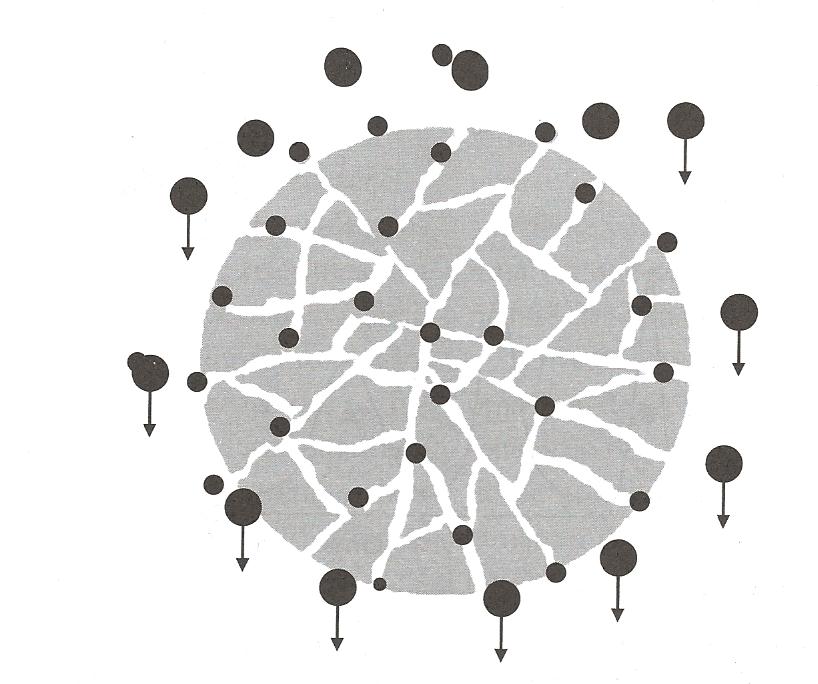 A ordem de recuperação seletiva das moléculas no fluxo eluente tem início com as maiores moléculas, prosseguindo em direção às menores.
Cromatografia de exclusão molecular
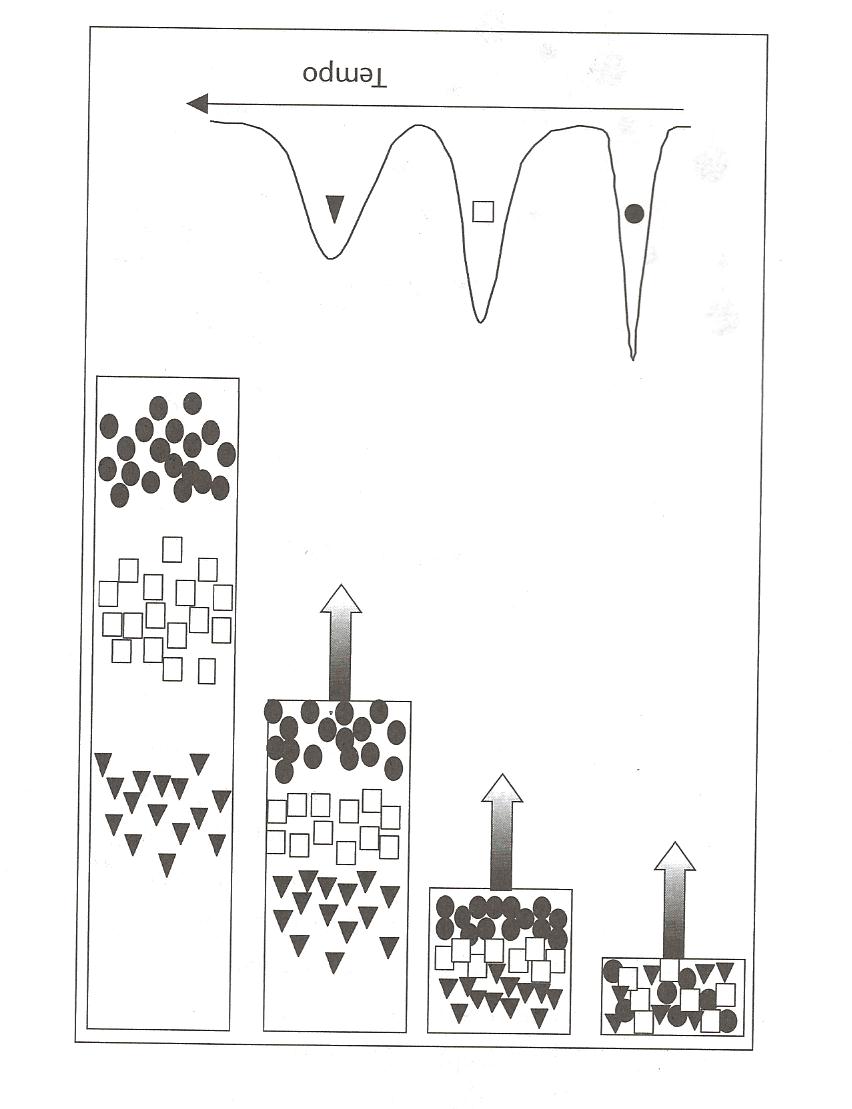 Eluição de uma mistura de três proteínas de massas moleculares diferentes em uma coluna de permeação em gel, com a formação de faixas distintas à medida que a amostra permeia a coluna
Cromatografia de exclusão molecular
Aplicações:
Dessalinização
Determinação de massas moleculares
Determinação de tamanho de poros
Cromatografia de troca-iônica
Baseia-se na afinidade que componentes de uma amostra tem com os sítios iônicos em uma matriz sólida, ou seja, existe uma competição entre íons de interesse e contaminantes pelos grupos carregados da matriz ou da fase estacionária.

As resinas empregadas apresentam elevada capacidade de adsorção de proteínas

A fase estacionária, eletricamente carregada, tem a capacidade de reter solutos que estão na fase móvel e apresentam cargas de sinais opostos

Controle de pH e força iônica
Cromatografia de troca-iônica
Matrizes de troca-iônica:

Trocadores aniônicos: contém grupos positivamente carregados e adsorvem proteínas com carga líquida negativa

Trocadores catiônicos: contém grupos negativamente carregados e adsorvem proteínas com carga líquida positiva

Após serem adsorvidos à matriz, os solutos podem ser eluídos por deslocamento com outros íons, com a mesma carga da proteína adsorvida, porém com maior força de interação com a fase estacionária.
Cromatografia de troca-iônica
Princípio básico da cromatografia de troca iônica
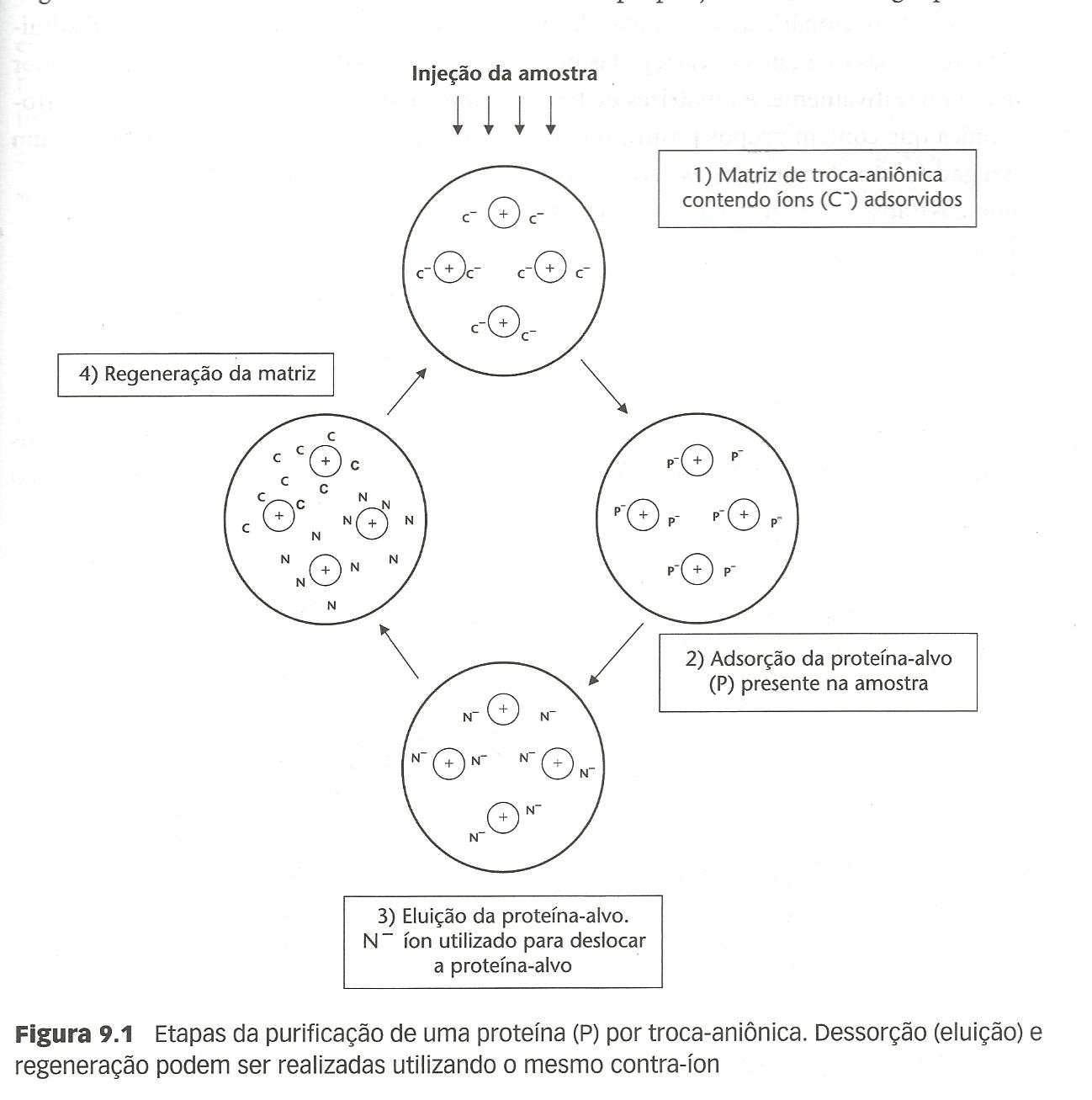 Cromatografia de interação hidrofóbica
Baseia-se na retenção das moléculas pela interação da sua região hidrofóbica com a matriz

A proteína é colocada em meio com elevada concentração de sal (expõe a região hidrofóbica, aumentando a interação com a matriz)
Cromatografia de interação hidrofóbicaMolécula de proteína
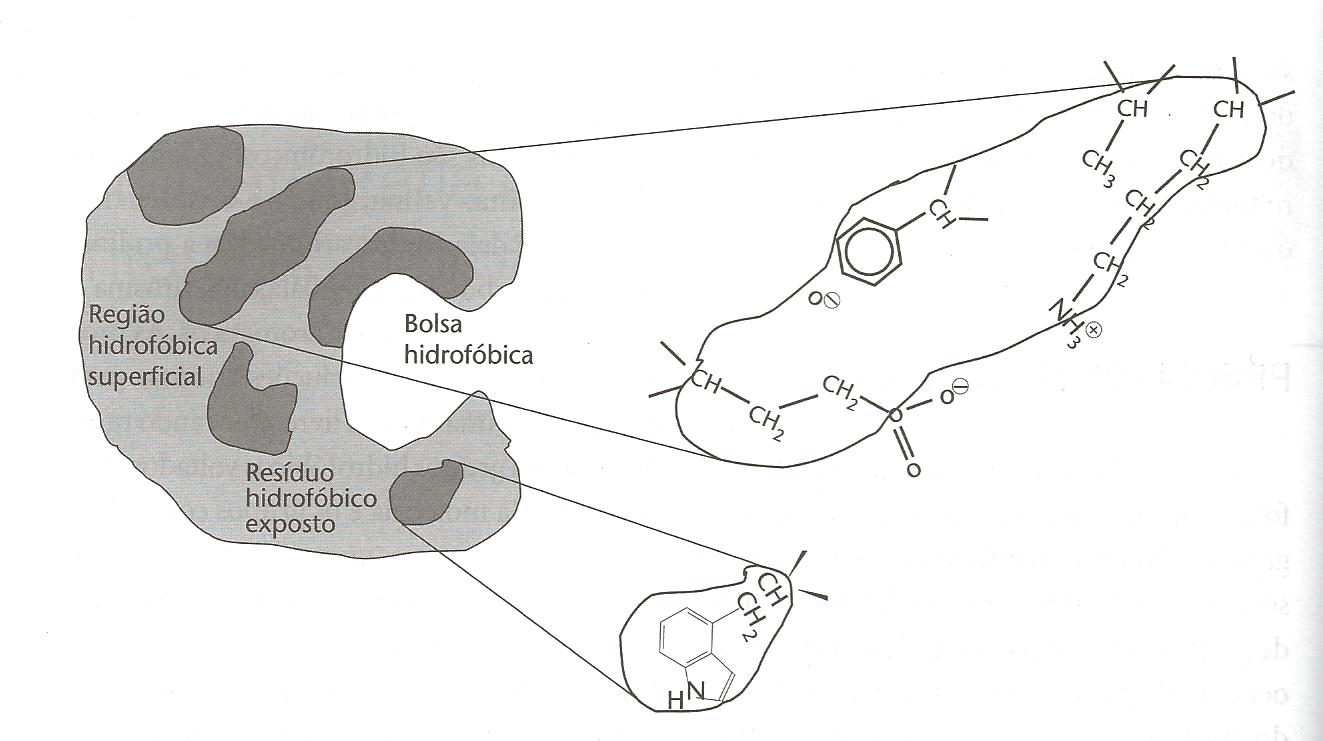 Cromatografia de interação hidrofóbicaModelos de adsorção
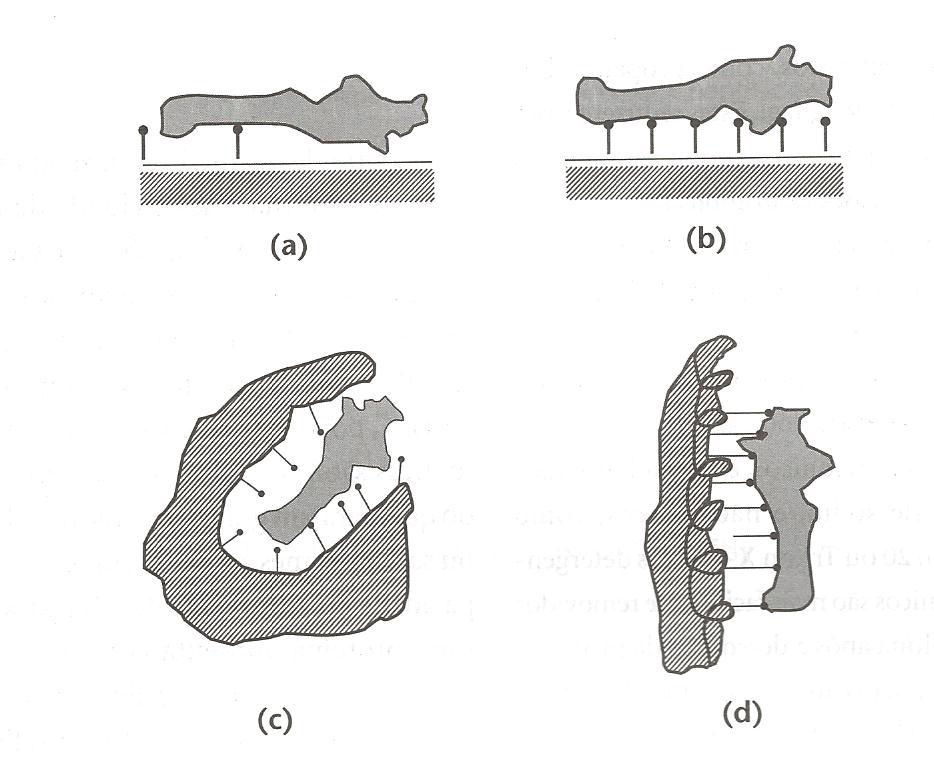 a: modelo uniponto; 
b e c: adsorção uniponto; 
d:  forças hidrofóbicas de intensidades diferentes em razão das irregularidades na superfície da matriz.
Cromatografia de Afinidade
Técnica de separação altamente específica que depende das interações entre os pares de materiais biológico: enzima-substrato, enzima-inibidor, antígeno-anticorpo.

O ligante é imobilizado em uma matriz porosa
Purificação de alta resoluçãoAlta especificidadeSeparação de formas ativas de formas desnaturadas
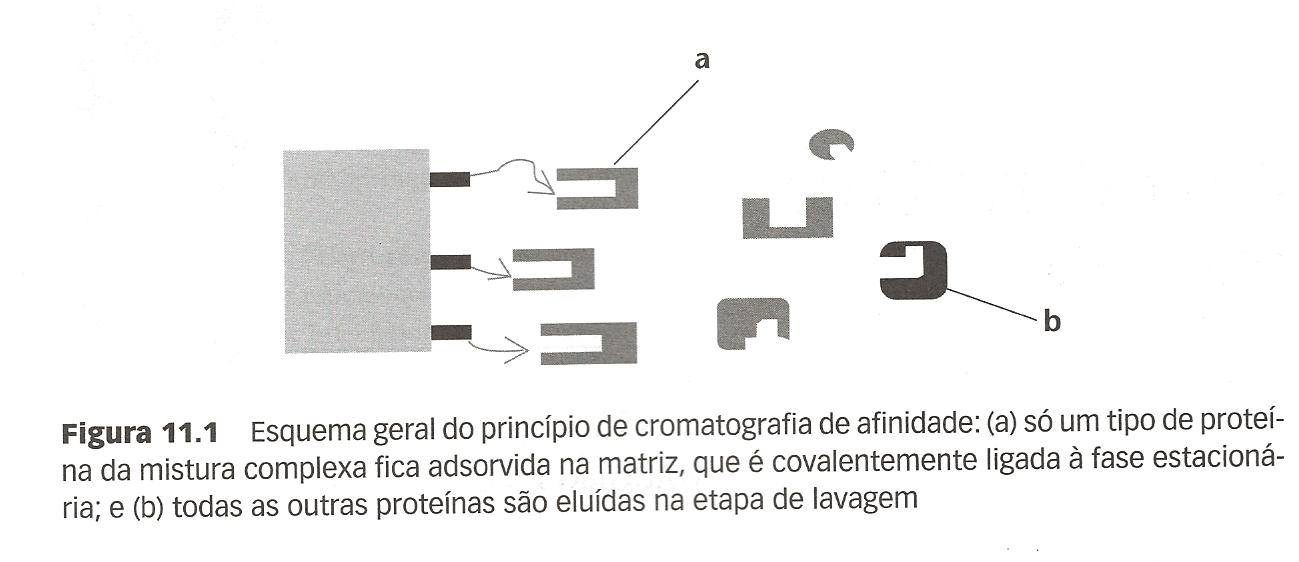 Purificação de alta resoluçãoAlta especificidadeSeparação de formas nativas de formas desnaturadas
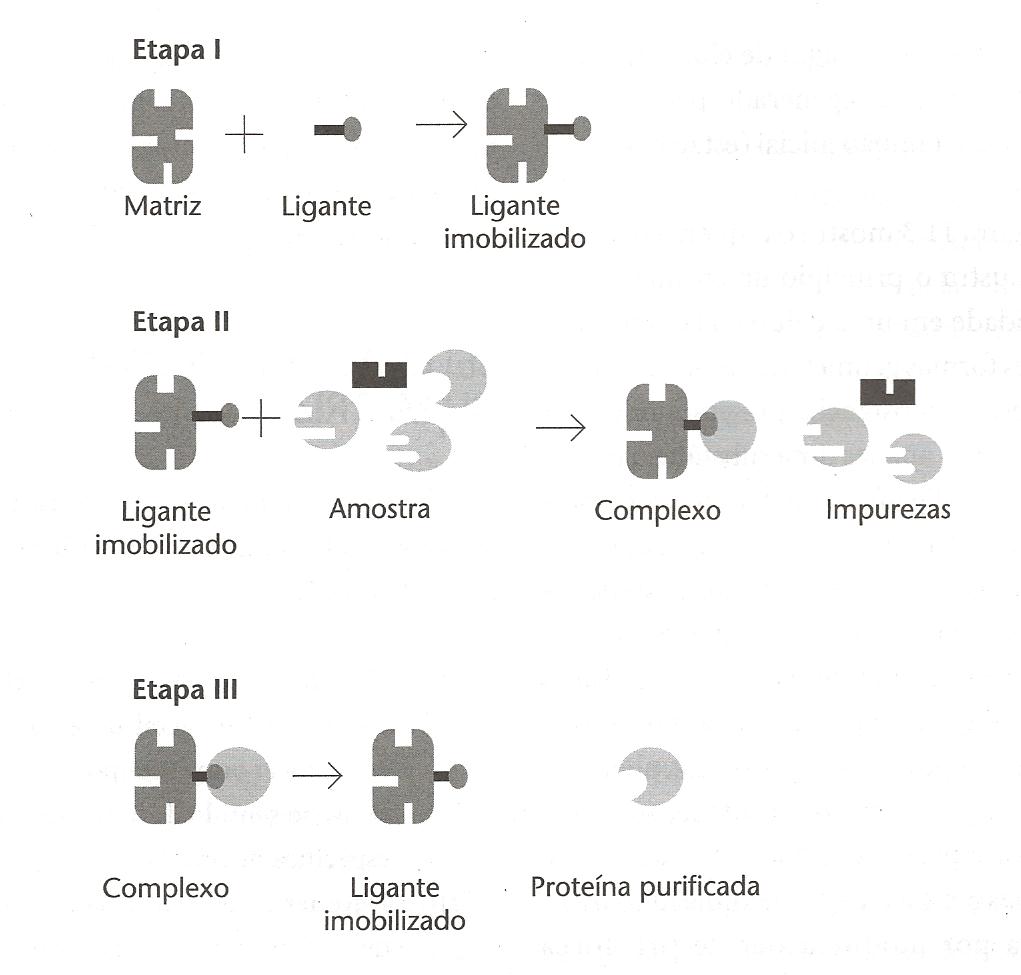 O complexo formado entre o ligante e a proteína tem que ser reversível;A proteína é eluída e o ligante regenerado.
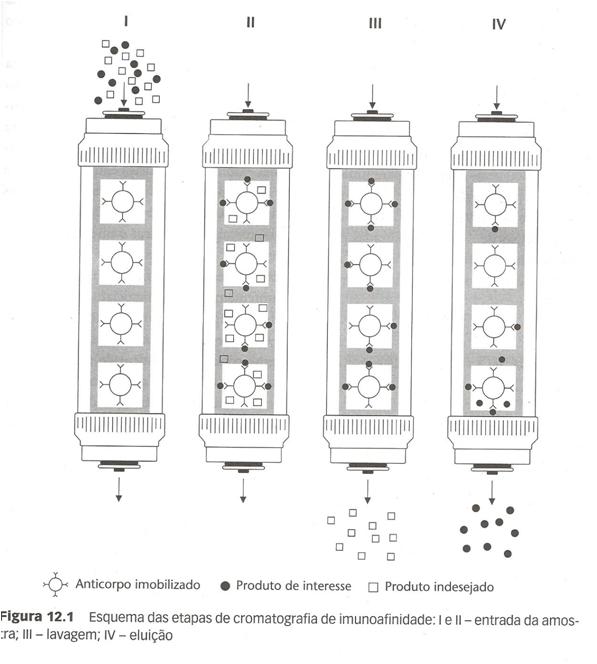 Cromatografia – Ampliação de Escala
Critérios:
Manter os mesmos graus de pureza, rendimento, atividade biológica e, se possível, rendimento, alcançados em escala de bancada;

Purificação de miligramas a gramas de produto;

Principal característica: aumento do diâmetro da coluna e a manutenção constante da altura do leito cromatográfico, exceto para exclusão molecular (ainda deve ser aumentado em 10 % a altura do leito);
Cromatografia – Ampliação de Escala
Parâmetros que devem ser mantidos constantes:

Volume da fase estacionária;
Grau de empacotamento;
Altura do leito cromatográfico;
Velocidade linear de alimentação (vazão volumétrica dividida pela área de corte transversal da coluna).

Parâmetros que devem ter o valor aumentado:

Diâmetro da coluna;
Fluxo volumétrico;
Volume de amostra
Colunas industriais

Altura de leito em torno de 30 cm e diâmetro da ordem de 1 m.
Maiores volumes de colunas da ordem de 700 a 2000 L (ex.: purificação do soro de queijo)
Cromatografia – Ampliação de Escala
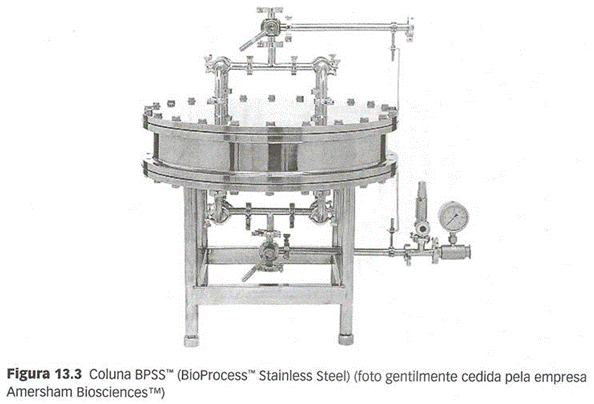